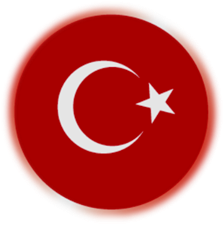 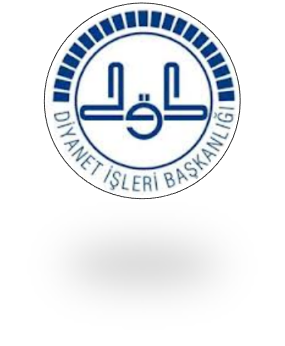 ISPARTA İL MÜFTÜLÜĞÜ
KUR’AN’DA AİLE PROFİLLERİ
DÜZENLEYEN: ENİSE ERKOÇ
MÜFTÜ YARDIMCISI
Söze başlarken….
«Size onlar sayesinde veya onlarla huzur ve sükûnete ermeniz için kendi cinsinizden eşler yaratması ve aranızda sevgi ve merhamet yaratması, O’nun kudretinin alametlerindendir. Burada düşünen bir topluluk için işaretler vardır.» (Rum 30/21)
Aile, aralarında kan ve akrabalık bağı bulunan, karşılıklı hak ve ödevleri üstlenen insanların oluşturduğu toplumun en küçük sosyal birimidir. 
Hayatı paylaşma ve sürekli beraberlik gereği düzenli bir hayatın devamı için aile fertlerine sorumluluklar düşmektedir. Bunun için de aile eğitimi önemlidir.
Kur’an-ı Kerimde mutlu ve güçlü bir ailenin hangi ilkeler üzerine kurulacağı ve nelerin aileyi çökerteceği açıklanmıştır.
 İlk aile Hz. Adem ve Hz. Havva’nın ailesi bize insan varlığının ailede değer bulduğunu hatırlatır. Kendisine kötülük yapmak istemesine rağmen, kardeşine el kaldırmayan, babasının öğüdüne kulak veren, aile bağlarını önemseyen Habil, Allah’ın rızasını kazanır, onun duası, adağı bir anda Allah katında makbul olur.
Kur’an aile hayatını karşılıklı anlayış ve olgunlukla yürütülecek insani bir müessese saydığından aile fertlerinin hak ve görevlerini net çizgilerle belirtmemiş, evliliğin hukuki çatısı ve sonuçları üzerinde ayrıntıya girmemiş, her zaman olduğu gibi bu konuda da taraflarda temel insani ve ahlaki erdemlerin oluşmasını, kişilerin Allah’tan çekinir, kuldan utanır bir sorumluluk bilincine ulaşmasını aile hayatının sağlam kurulması için bir ön şart olarak olarak tanıtmıştır.
Ailenin asıl amacı, çocuk yetiştirmek olup insan doğasında mevcut olan karşı cinse meyil ise bir vasıtadır. Aile halkı yenileyen, milli medeniyeti nakleden, çocukları topluma kazandıran, iktisadi, biyolojik ve psikolojik doyum görevini yerine getiren bir kurumdur.
Aile yapısı sağlıklı olan toplum da sağlamdır. Ailemiz, hayat boyu sahip olacağımız ahlak ve şuurun temellerinin atıldığı, ruhlarımızın manevi değerlerle beslendiği sıcak yuvamızdır. 
             Ailede ibadetin tadına varırız. Kardeşliğin anlamını, anne-babalığın şerefini, evlat olmanın güvenini keşfederiz. Ailede kendimize, yakınlarımıza ve bütün dünyaya bir anlam biçeriz.              
Allah-ü Teala Kuran-ı Kerim de aile birliğinin kurulmasının ardından hayatın akışına ayak uydurması için insana öğütler verir. Aile olmanın hayata güvenle bakan ve geleceği şekillendiren yüzünü tanıtır. Bir duygu ve fikir birliği oluşmuş nice aileleri örnek gösterir.
Kur’an-ı Kerim’de bahsi geçen aile modellerini ‘Olumlu Aile Modeli’ ve ‘Olumsuz Aile Modeli’ olarak ikiye ayırdık ve her iki aile modelinin kapsamına giren örnekleri sunacağız.
KUR’AN’DA AİLE MODELLERİ
1. OLUMLU AİLE MODELLERİ
İMRAN VE AİLESİ

            İmran ailesi, doğacak çocuğun uhrevi hedeflerle ve temiz niyetlerle istenmesine güzel bir örnekliktir. 
            Kur’an da «Hani İmran’ın karısı ‘Ya Rabbi, ben karnımdakini kayıtsız şartsız sana adadım, benden kabul buyur. Çünkü işiten, bilen ancak sensin’ demişti. Çocuğu doğurduğunda ‘ Ya Rabbi, ben onu kız doğurdum’ dedi. Halbuki onun ne doğurduğunu Allah daha iyi biliyordu. ‘erkek kız gibi değildir. Bununla beraber ben onun ismini Meryem koydum ve işte ben onu ve zürriyetini kovulmuş şeytanın şerrinden sana ısmarlıyorum.’ dedi. Bunun üzerine Rabbi onu güzel bir kabulle kabul buyurdu ve onu güzel bir şekilde yetiştirdi.» buyrulur. (Al-i İmran, 3/35-37)
İMRAN VE AİLESİ
İmran’ın karısının örnekliğinde ortaya konmuştur ki, doğan her çocuk Allah’a aittir ve tevhit fıtratı üzerine doğar. Allah yolunda hizmet etmesi için istenen evlat Allah’ın koruması altına verilmiş olur.
 Ayrıca bu şekilde düşünen aileleri kuran bireyler, evladın yokluğunun olduğu gibi varlığının da imtihan olabileceğinin farkındadırlar ve bu nedenle evladın hayırlı olması için dua ederler. 
Kur’an da dünyevi bir kazanç olarak görülen evlatların insanı Allah yolundan uzaklaştıracağı ifade buyurulmuştur. Buradan hareketle evlat dahil her türlü değerin Allah’a daha iyi bir kul olma yolunda vesileler olarak görülmesi gerektiği sonucu çıkmaktadır.
Hz. İBRAHİM VE Hz. İSMAİL
Aile bireyleri Allah rızasına ulaşmada ve hayırlı yola götürecek salih amellerde ortak hareket etmelidir.

«Hatırla ki İbrahim ve İsmail Kabe’nin temellerini yükseltiyorlardı.(şöyle dua ettiler) ‘ey Rabbimiz! Bizden bu (hayırlı ameli)kabul et! Şüphesiz ki hakkıyla işiten, kemaliyle bilen yalnız sensin. Ey Rabbimiz! Bizi yalnız sana boyun eğen Müslümanlar yap ve soyumuzdan yalnız sana boyun eğen bir ümmet yarat. Bizlere ibadet edeceğimiz yerleri göster ve tövbelerimizi kabul buyur. Çünkü tövbeleri kabul eden ve merhametli olan yalnız Sensin.» (Bakara, 2/127-128) ayetinden Hz İbrahim ve Hz. İsmail’in inanç birlikteliğini eylem birlikteliği ile pekiştirdikleri anlaşılmaktadır.
Olumlu aile modelinin en önemli davranış tarzlarından biri de aile bireylerinin birbirleri için dua etmeleridir. Yaratıcıyla bağını koparmayan bir ailenin küfre ve günaha saplanması mümkün değildir. Bu nedenle bütün peygamberler ana babaları ve evlatlarının iman üzere yaşayıp, son nefeslerini imanla vermeleri için Allah’a yalvarmışlardır. 
Hz. İbrahim’in « Ey Rabbim! Bu beldeyi emin kıl. Beni ve oğullarımı putlara tapmaktan uzak bulundur!» ve « Ey Rabbim! Beni namazda devamlı kıl. Zürriyetimden de (böyle namaz kılan kimseler yarat) Ey Rabbim! Duamı kabul buyur. Ey Rabbim! Hesap kurulacağı gün beni, annemi, babamı ve bütün Mü’minleri bağışla»(İbrahim,14/40,41)  şeklindeki duaları aile bireyleri için nelerin öncelikli istenmesi gerektiğini göstermesi açısından çok önemlidir.
HZ. LOKMAN(A.S) VE OĞLU
«Lokman, oğluna öğüt vererek: ‘Oğulcuğum! Allah’a ortak koşma! Doğrusu şirk büyük bir zulümdür.’ demişti(…) yaptığın iş (iyilik veya kötülük) bir hardal tanesi ağırlığında bile olsa ve bu, bir kayanın içinde veya göklerde yahut yerin derinliklerinde bulunsa, yine de Allah onu (senin karşına) getirir. Doğrusu Allah en ince şeyleri görüp bilmektedir ve her şeyden haberdardır. 
Yavrucuğum! Namazı kıl, iyiliği emret, kötülükten vazgeçirmeye çalış, başına gelenlere sabret. Doğrusu bunlar, azmedilmeye değer işlerdir. Küçümseyerek insanlardan yüz çevirme ve yeryüzünde böbürlenerek yürüme. Zira Allah, kendini beğenmiş övünüp duran kimseleri sevmez. Yürüyüşünde tabii ol, sesini alçalt. Unutma ki seslerin en çirkini merkeplerin sesidir.» (Lokman 31/13,16-19)
Ayette geçtiği üzere onun oğluna hitabında kullandığı ‘oğulcuğum/oğulcağızım’ ifadesi aile bireylerinin öncelikle birbirlerinin gönlünü almak, onurunu yüceltmek zorunda olduklarını göstermesi açısından önemlidir.
           Kişiler arası saygının giderek azaldığı toplumlarda saygıdeğer ailelerin kurulması elbette ki mümkün olmayacaktır. Lokman(a.s) örnekliğinde aile bireylerinin birbirlerinden sorumlu ve dolayısıyla, gerektiğinde ibadeti, sabrı, ahireti birbirlerine hatırlatmak zorunda olduklarını anlıyoruz. 
Lokman(a.s)’ın oğlunu, sesine ve yürüyüşüne kadar eğitmesi onun ne kadar ilgili bir baba olduğunu gösterirken, bu ayetlere Kur’an’da yer verilmesi, Allah Teala’nın özellikle anne-babalara ne büyük sorumluluk yüklediğinin de açık delilidir.
Hz. MUSA ve HZ. HARUN
« (Musa dedi ki: ) Kardeşim Harun’un dili benimkinden daha düzgündür. Beni tasdik eder bir yardımcı olmak üzere beraberime ona da (peygamberlik) ver. Doğrusu ben, beni tekzip ederler diye korkuyorum. Allah Teala, ‘bazunu kardeşinle kuvvetlendireceğiz ve sizin için bir saltanat kuracağız ki onlar size erişemeyecekler. Mucizelerimizle gidin. Siz ve size bağlı olanlar galiplersiniz.’ buyurdu.»(Kasas, 28/34,35)  
              ayetinden anlaşıldığı üzere Hz. Musa, kardeşini kendisi için yardımcı kılmasını Allah Teala’dan bizzat istemiş, O da bu duasını kabul ederek onu kardeşiyle desteklemiştir. Kardeşler arası kıskançlık, hasetliğe sebep olan bir durumdur ve bunu aşmanın en güzel yolu, kişinin kendisinin farkına vararak, eksikliklerini aile bireyleriyle tamamlamasıdır.
2.KUR’AN-KERİM’DE OLUMSUZ AİLE MODELLERİ
Hz. LUT’ un KARISI ve Hz. NUH’ un KARISI
Eşleri bir arada tutan etkenlerden birisi de davadaşlık ve yoldaşlıktır. Olumsuz aile modellerinin bir özelliği bireylerin aynı inanç, korku, ümit, dünyevi ve uhrevi hedefleri paylaşmamaları sonucunda aynı dili konuşamamalarıdır. 
Kur’an’da anlatıldığı üzere Hz. Lut’un kavmi eşine rastlanmamış bir dalalet ve sapıklığın içindedir. Hz. Lut onları Allah’a imana çağırır fakat kavmi onu yalanlayıp tehdit ederler ve sonunda Allah Teala azabıyla onları helak eder. 
Helak edilenler arasında ne yazık ki Hz. Lut’un karısı da vardı. Peygamber olan eşine inanmayan bir diğer kadın da Hz. Nuh’un karısıdır.
NUH’UN KARISI İLE LUT’UN KARISI
Bu iki kadın Kur’an-ı Kerim’de «Allah, inkar edenlere Nuh’un karısı ile Lut’un karısını misal verdi. Bu ikisi, kullarımızdan iki salih kişinin nikahları altında iken onlara hainlik ettiler. Kocaları, Allah’tan gelen hiçbir şeyi onlardan savamadı. Onlara ‘haydi, ateşe girenlerle beraber siz de girin! Denildi.»(Tahrim,66/10) Bu ayetlerden peygamberler dahil hiç kimsenin kendi aile ferdi de olsa zulmü, isyanı hayat tarzı haline getireni azaptan kurtaramadıkları anlaşılmaktadır. Hz. Nuh karısı yanı sıra oğluyla da imtihan edilmiştir.
Hz. İBRAHİM ve BABASI
«Bir zaman o (İbrahim) babasına dedi ki: ‘Babacığım! Duymayan, görmeyen ve sana hiçbir fayda sağlamayan şeye niçin taparsın? Babacığım! Hakikaten sana gelmeyen bir ilim bana geldi. Öyle ise bana uy ki, seni düz yola çıkarayım. Babacığım! Şeytana kulluk etme! Çünkü şeytan, çok merhametli olan Allah’a asi oldu. Babacığım! Allah tarafından sana azap dokunup da şeytanın yakını olmandan korkuyorum.’ (babası) Ey İbrahim! Sen benim tanrılarımdan yüz mü çeviriyorsun? Eğer vazgeçmezsen ant olsun seni taşlarım! Uzun bir zaman benden uzak dur! dedi.(…)» (Meryem, 19/42-48)
Demek ki, inançsızlık baba-oğul hukukunun önüne geçebilmektedir.
 Azer, Hz. İbrahim’in son derece yumuşak sözleri karşısında bile babalık duygularını koruyamamış ve ona tehditle karşılık vermiştir. Hz. İbrahim’in babasını hürmet sınırları içinde uyarması, en güzel sözlerle, kalbini kırmadan karşı çıkması ve ‘babacığım’ hitabı her şeye rağmen babasına duyduğu sevginin ifadesidir.
EBU LEHEB VE KARISI
Kur’an-ı Kerimde peygamber ailelerinden bazı bireylerin Allah’a inanmayıp kafir olarak can verdikleri belirtilir. Fakat Ebu Leheb ve ailesi -özellikle de karısı- bunlardan farklıdır, zira onlar ailevi birlikteliklerini küfürde, şirkte, din ve peygamber düşmanlığında göstermişlerdir. 
«Ebu Leheb’in elleri kurusun! kurudu da. Malı ve kazandıkları ona fayda vermedi. O, alevli bir ateşte yanacak. Karısı da odun taşıyıcısı olarak ve boynunda hurma lifinden bükülmüş bir ip olduğu halde (ateşe girecek)» (Leheb, 111/1-5)
TEŞEKKÜR EDERİZ…
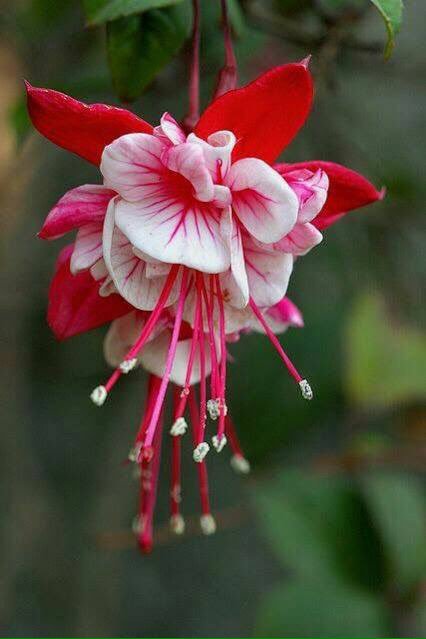 HAZIRLAYAN: 
FATMA ASLAN
                                 GÜLKENT KURAN KURSU ÖĞRETİCİSİ